Latin America Culture
Culture can include beliefs, arts, institutions, food, music, etc. 
ESSENTIAL QUESTION:
How does Latin American culture reflect its mixed roots?
https://www.youtube.com/watch?v=O9TVqTHjk-I
1:17
What countries are in Latin America?
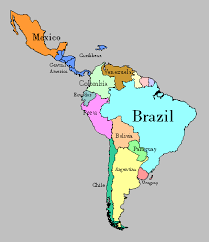 Mexico, all countries in Central, South America, and the Caribbean
Native Roots3 Circle Venn: Indigenous, European, African
Pages 3-5 Explore
1:39  https://app.discoveryeducation.com/learn/videos/3dc4344e-ee68-4723-8df8-13ae1a86592f/
3:10  https://app.discoveryeducation.com/learn/videos/8ce7e26e-bea0-498-862f-ba189371400e/
2:31
https://app.discoveryeducation.com/learn/videos/710dd055-7847-4093-9e22-9e0205570848/
Page 4 video 2:31
https://app.discoveryeducation.com/learn/videos/1b7d61b8-a0f6-4238-b943-e7e60ff36a2c/

Page 5 Explore
Video on Discovery
Blending CulturesRead Pages 6-9 Fill out Story Frames
Read 6 
Read 7 & watch video about music 7:51
https://app.discoveryeducation.com/learn/videos/60e734c8-ac9c-48f4-9ca4-9ec40720e076/
Mix of people from Asia, Africa, and Europe
Largest concentration of Catholics
Largest concentration of Africans outside Africa, and of Japanese outside Japan. 
Spanish were the first to colonize the region for  silver and gold
Portuguese colonization occurred in 1494
Spanish and Portuguese brought many new crops: wheat, grapes, sugar cane & coffee
European introduced horses, pigs, sheep, goats, cattle, rats
Native, European, and African heritage create a unique culture.
The Celebration of Carnival which leads up to Ash Wednesday, is a last chance to celebrate before the fasting of Lent.
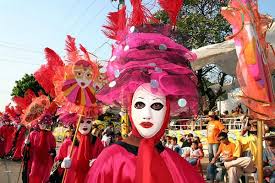 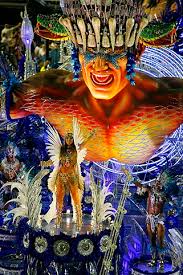 Carnivalhttps://www.youtube.com/watch?v=Of0A9behf1M1:23
Origins of Carnival
The festival tradition has its roots in Roman Catholic traditions
Exported to Latin America by the Spanish colonists
Originally meant “farewell to meat“
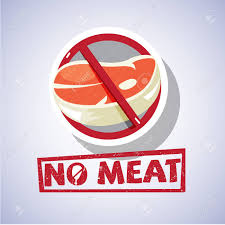 Where Latin Americans Live
Use the Outline Map of Latin America to label where people live as you read pages 1-2.
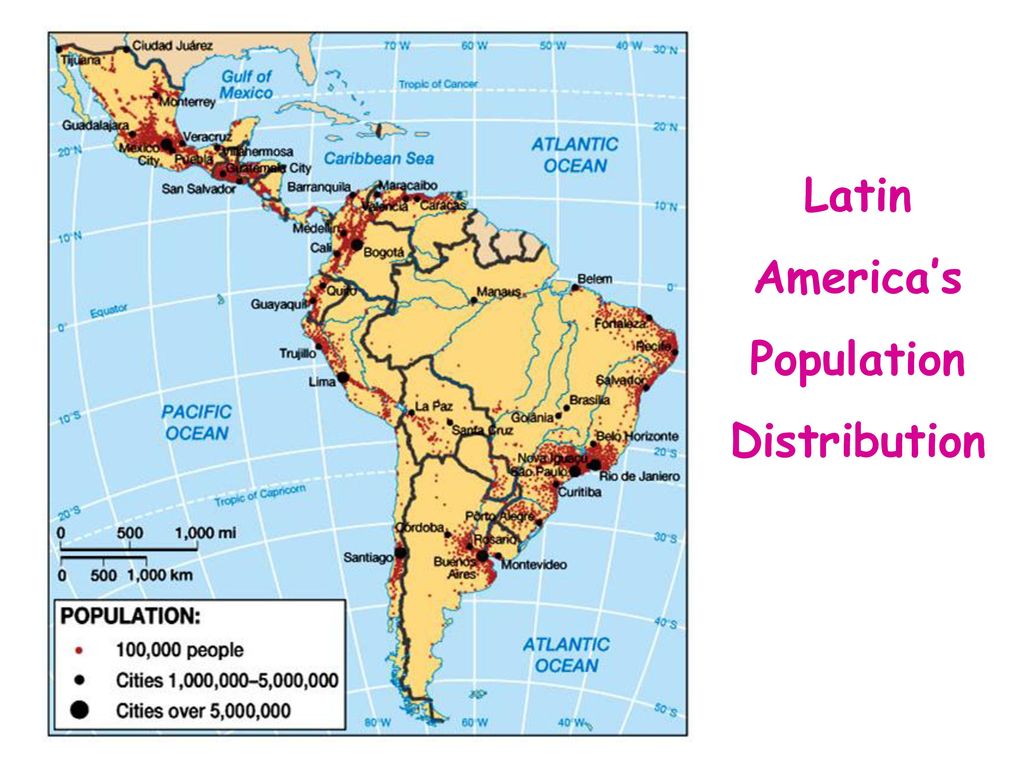